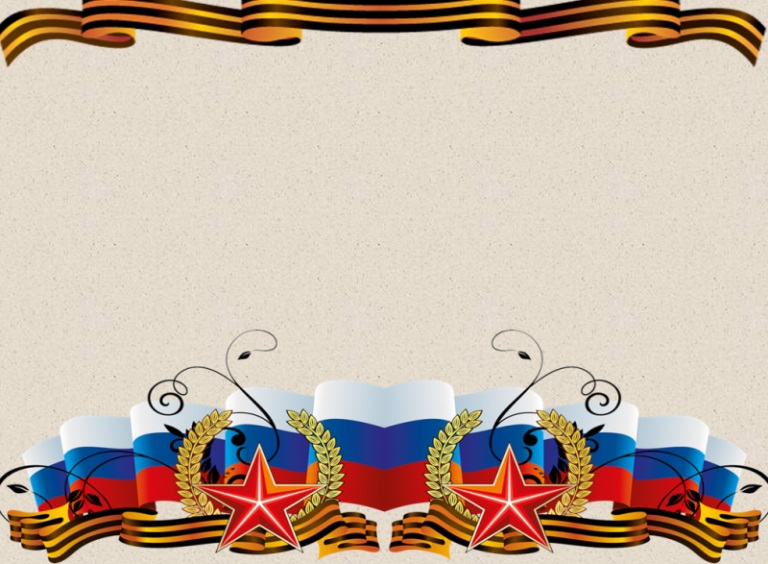 «По следам великого мужества»
Скрипко О.В.
МДОУ ЦРР № 20
г.Узловая
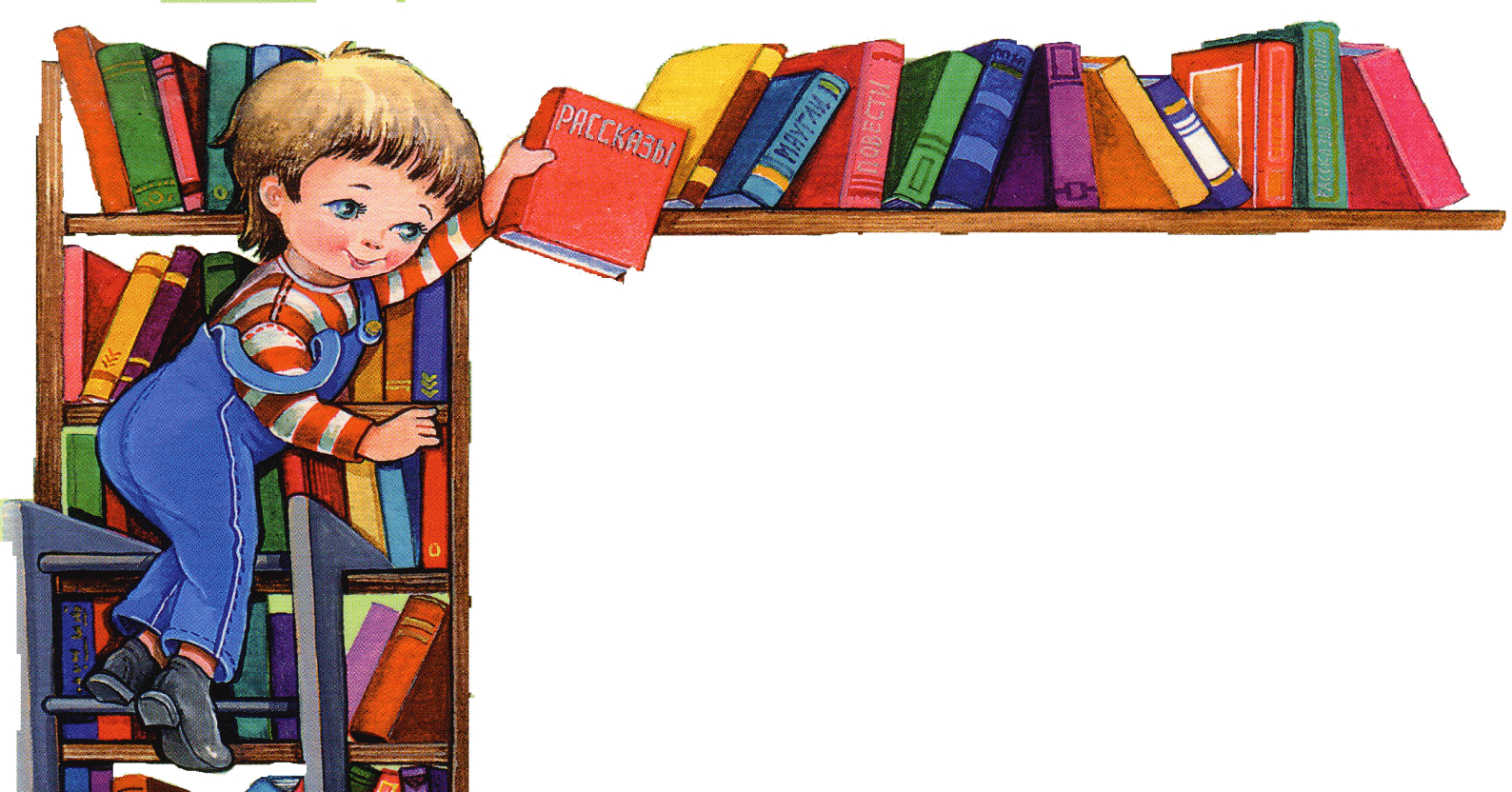 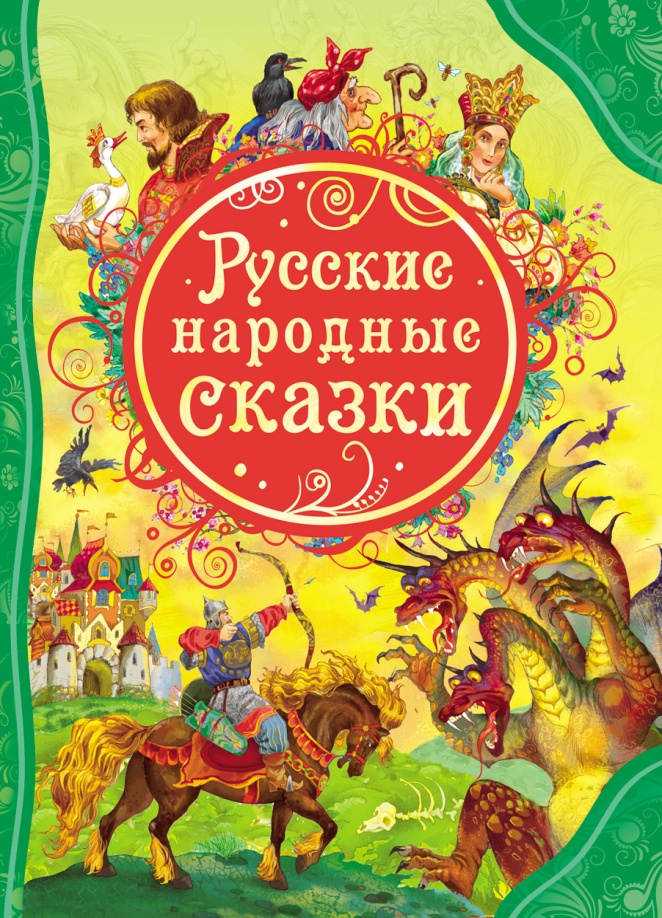 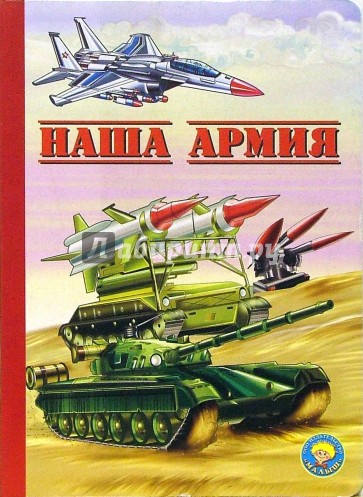 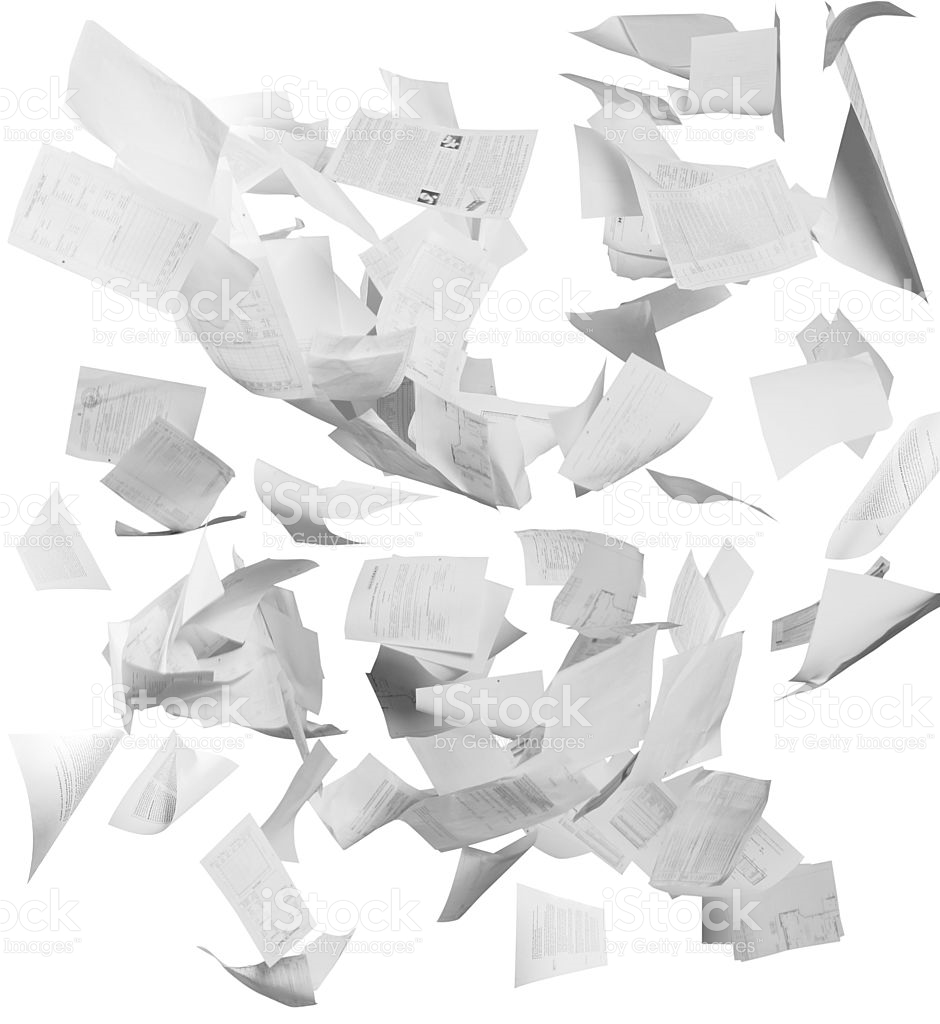 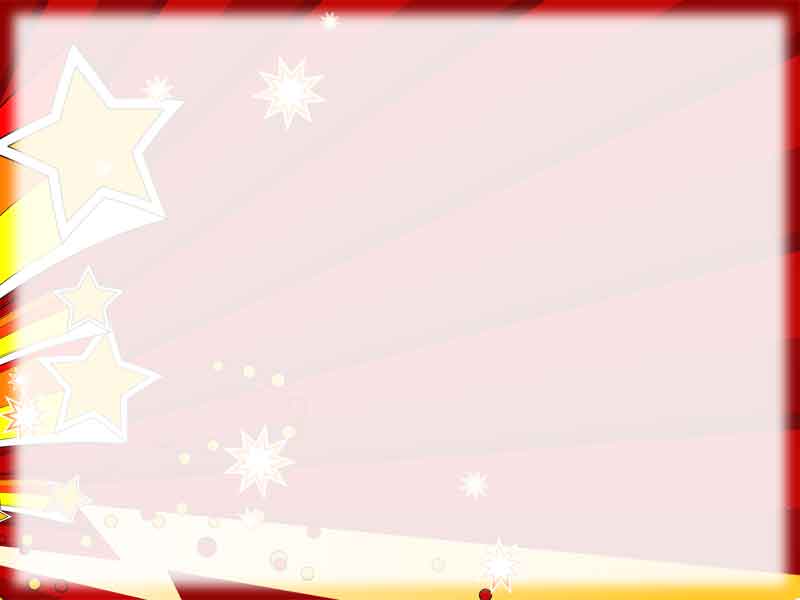 Змей Горыныч и защитники Отечества
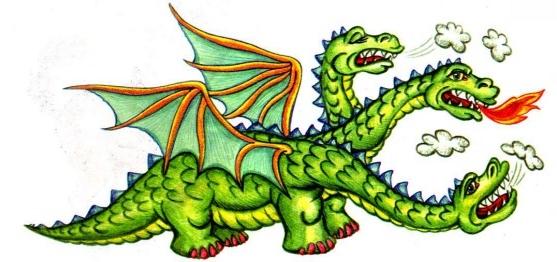 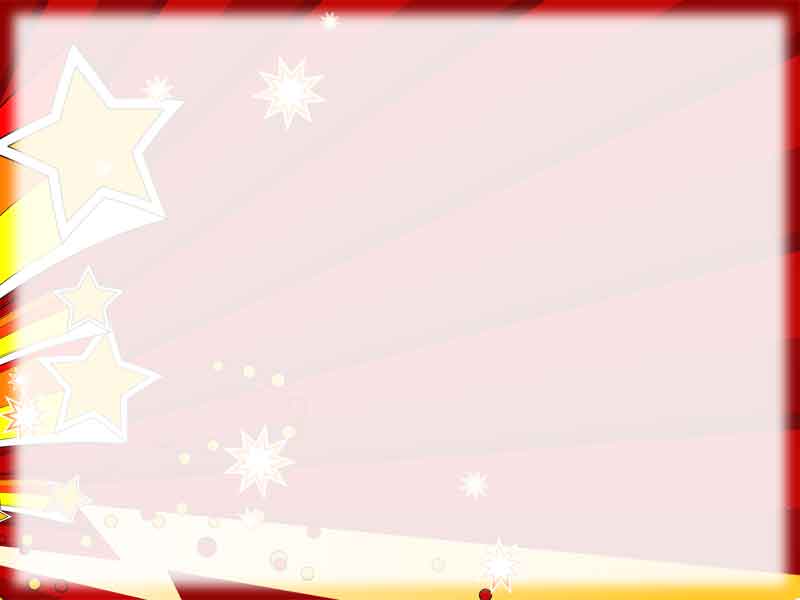 Российская Федерация
- Нет земли краше, чем Родина наша!
- Одна у человека мать - одна Родина!
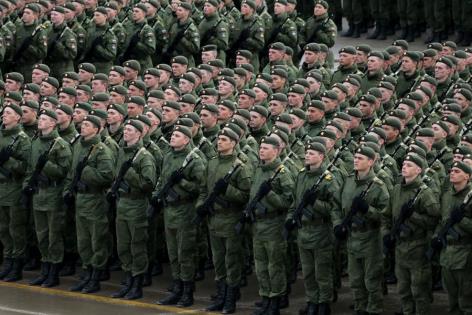 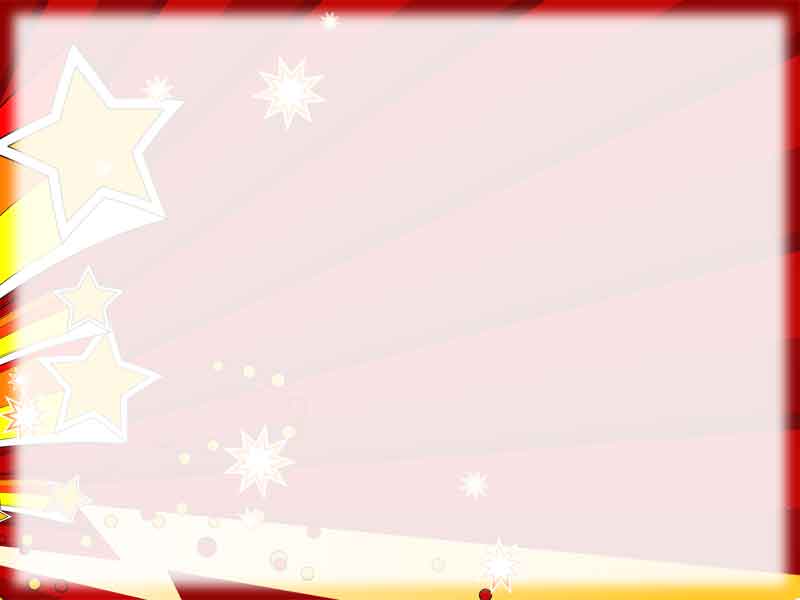 Боевой корабль России
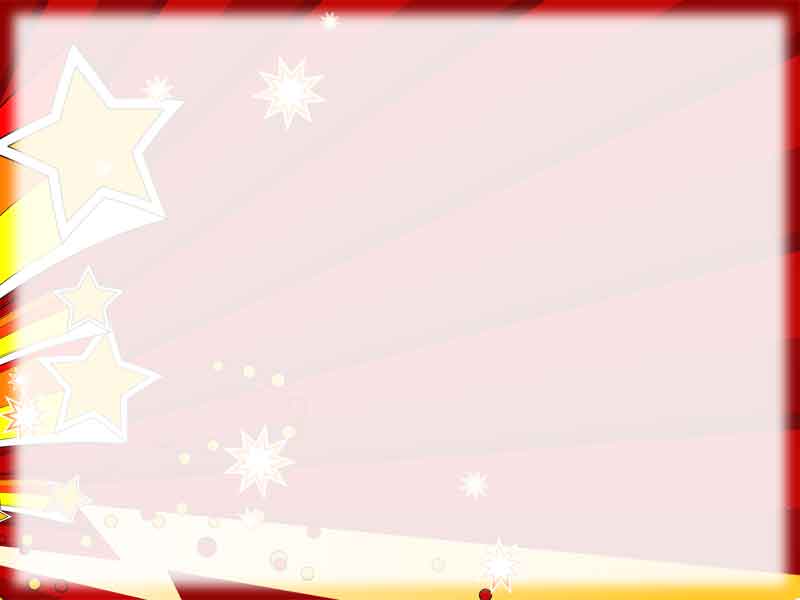 Подводная лодка
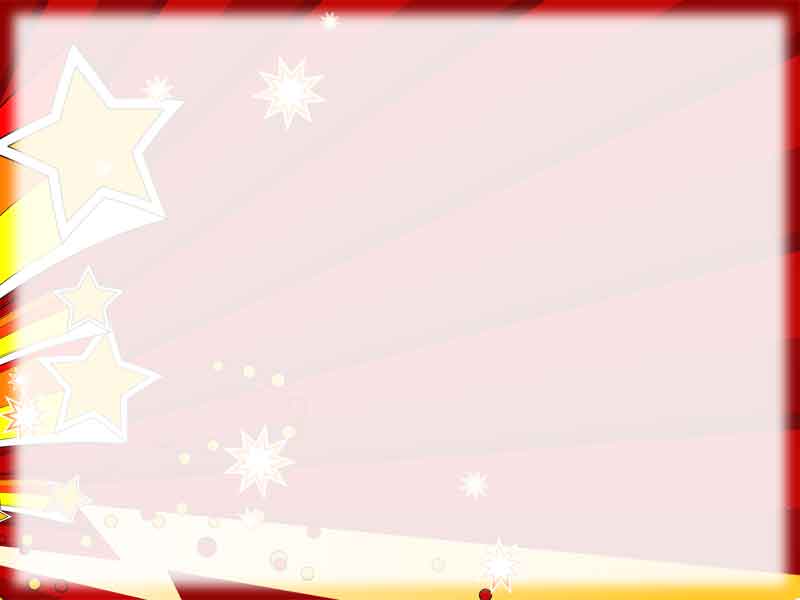 Сухопутные войска
Пехотинцы
Артиллеристы
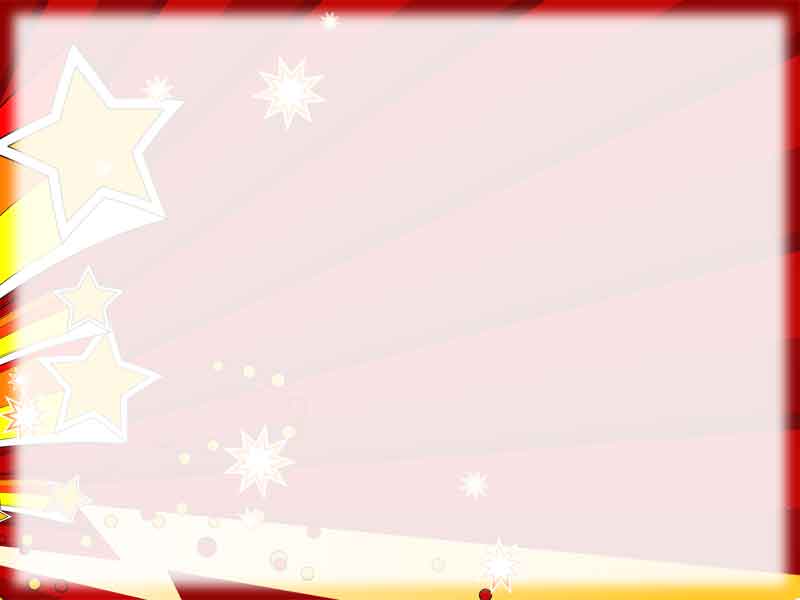 Сухопутные войска
Ракетчики
Минёры
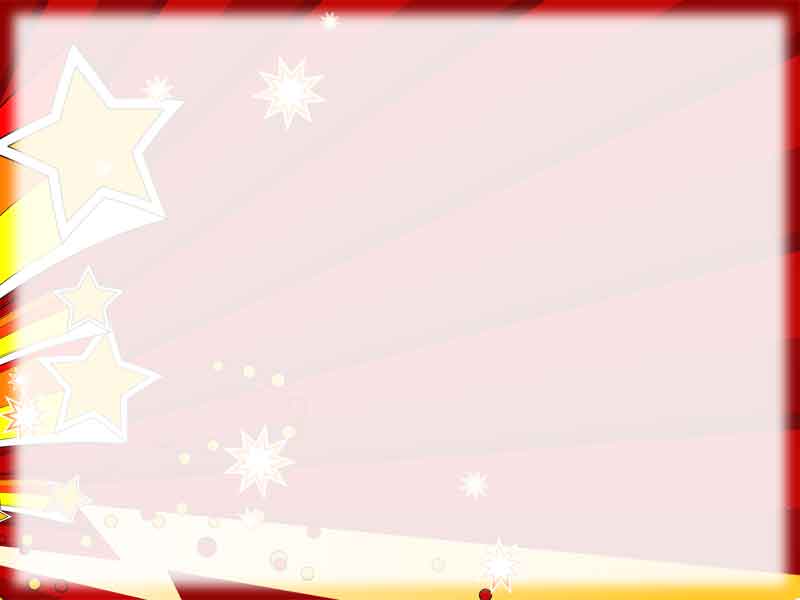 Танк
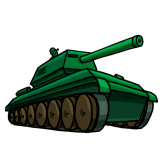 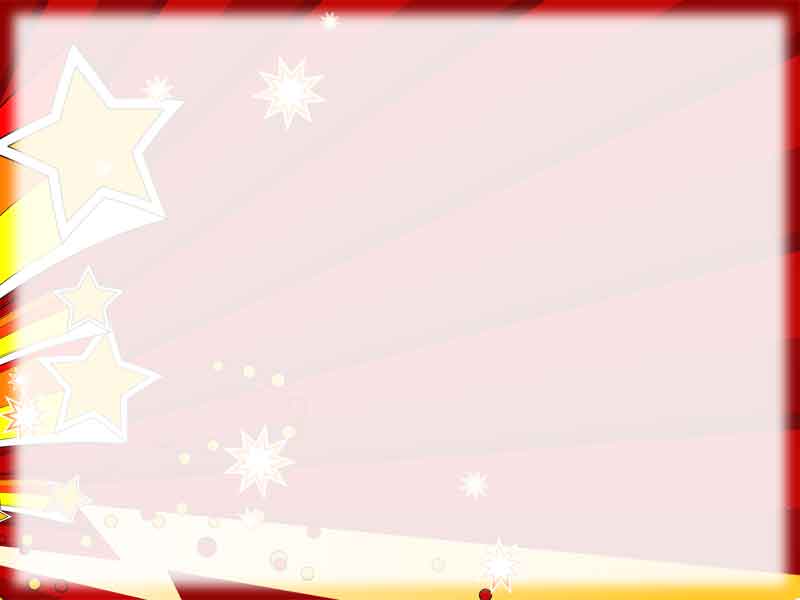 Военно – воздушные войска
Соловей-разбойник и пограничные войска
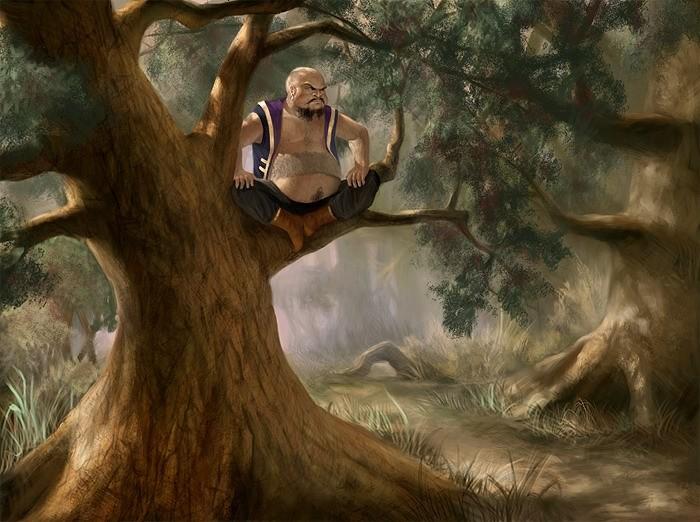 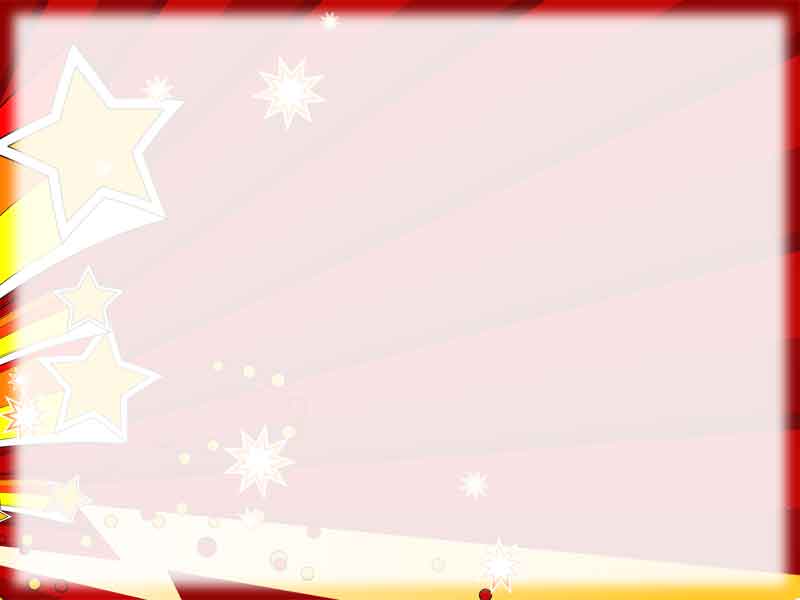 Пограничники
Баба Яга и Российские войска
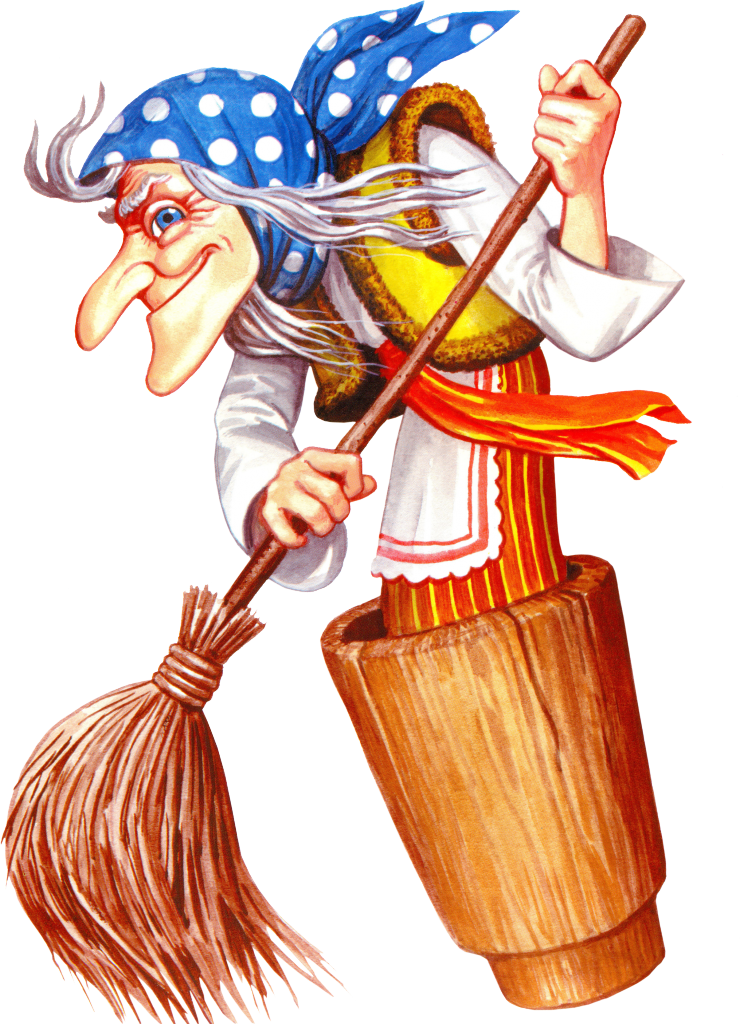 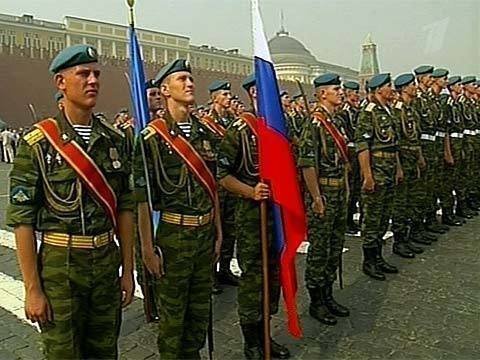 Кощей бессмертный и здоровье богатырское
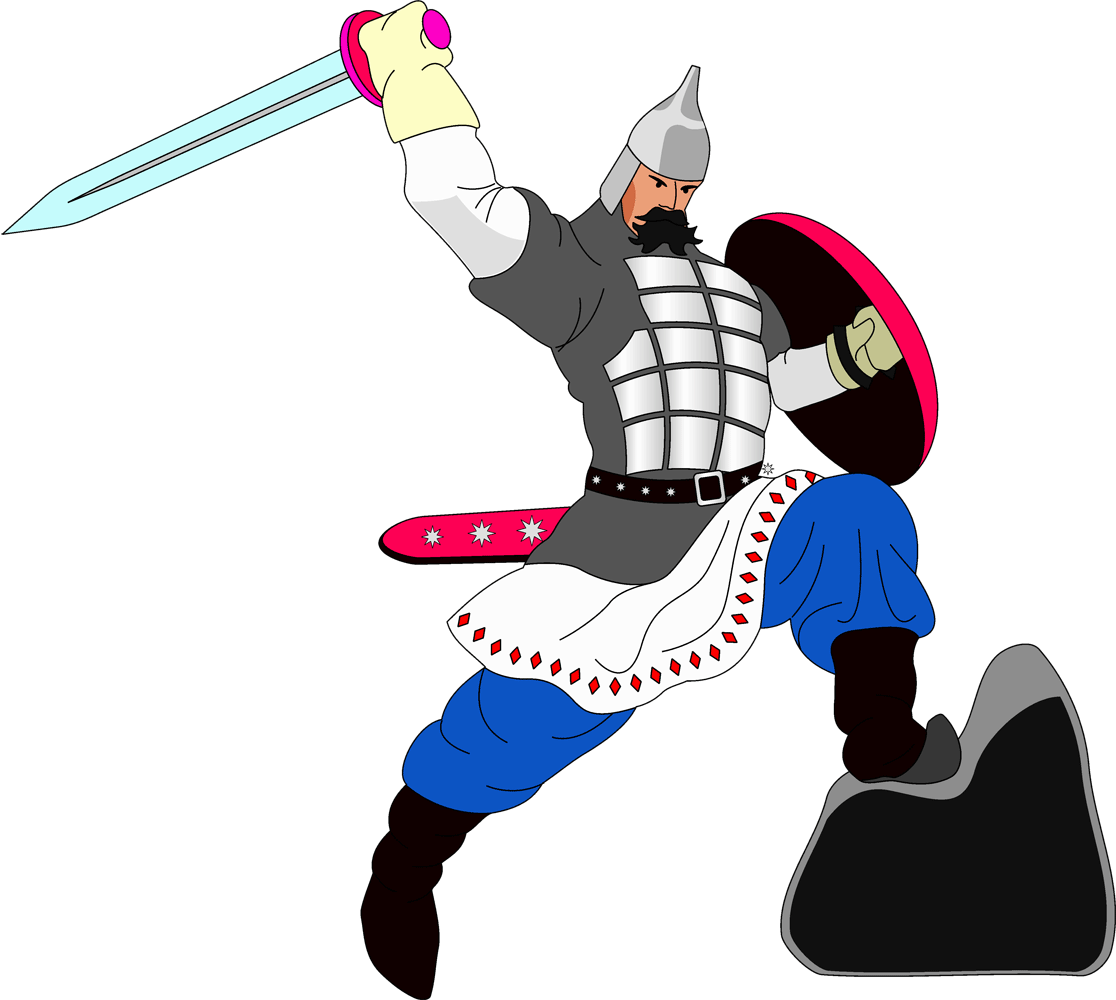 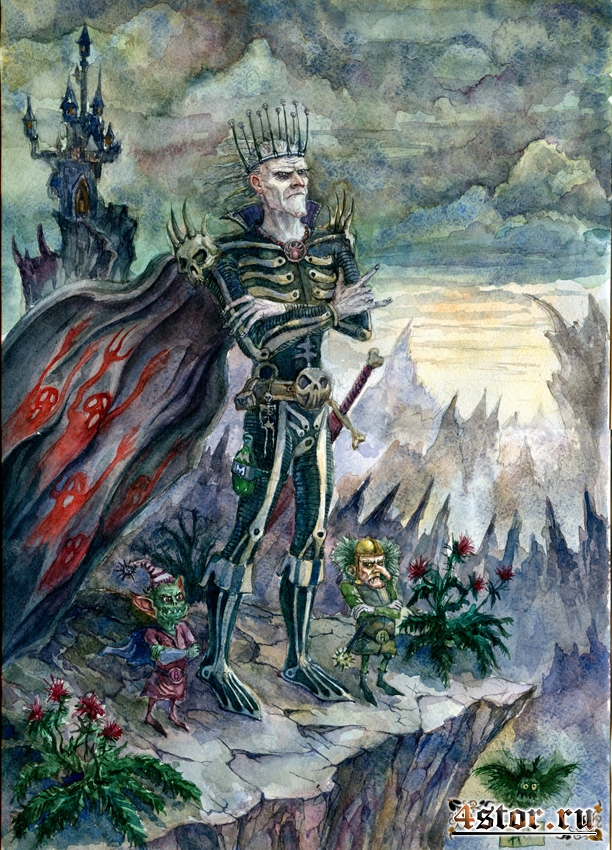 Василиса Премудрая и разведчики
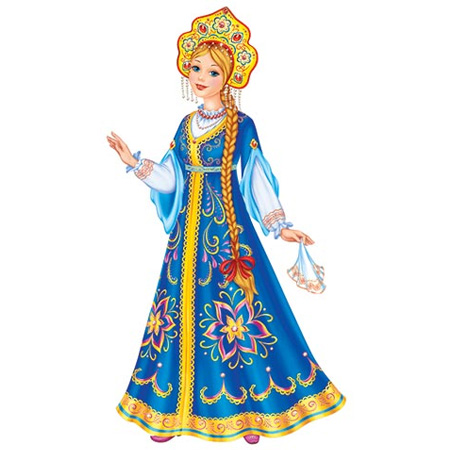 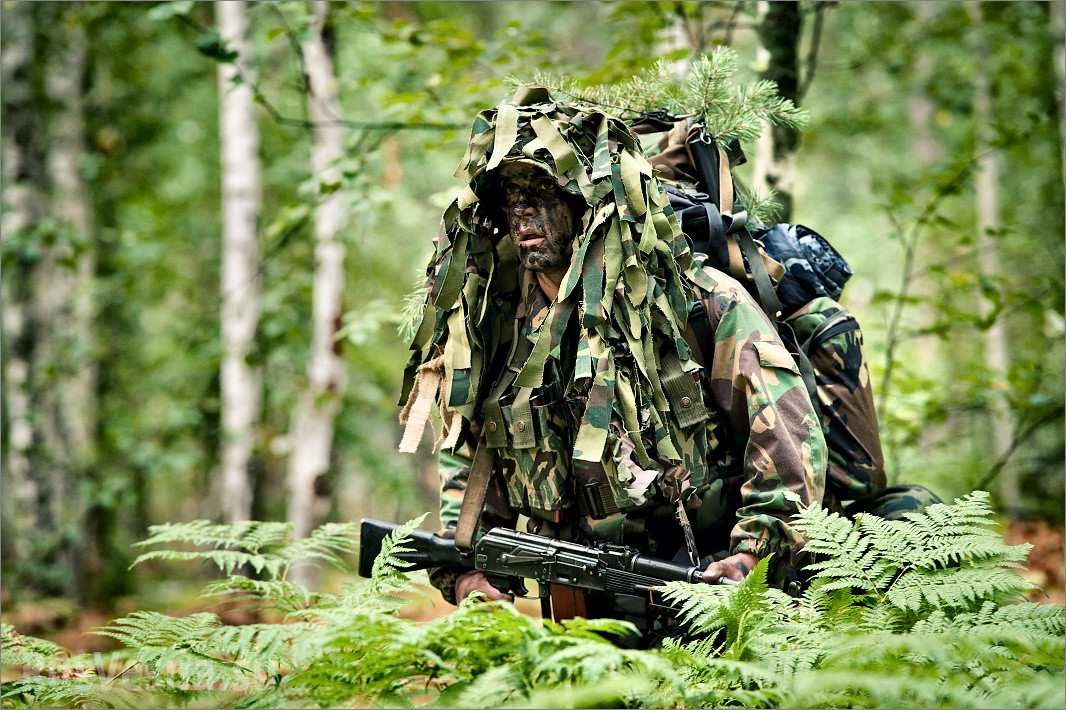 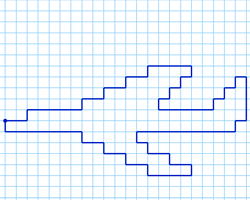 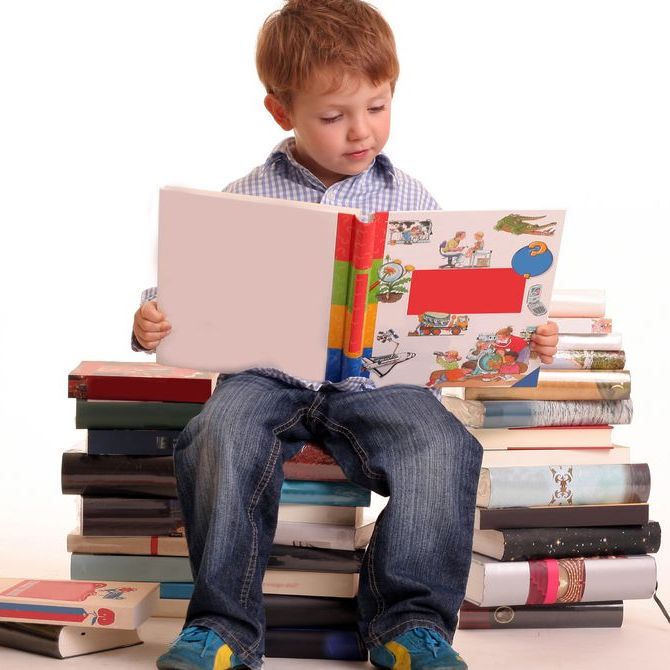 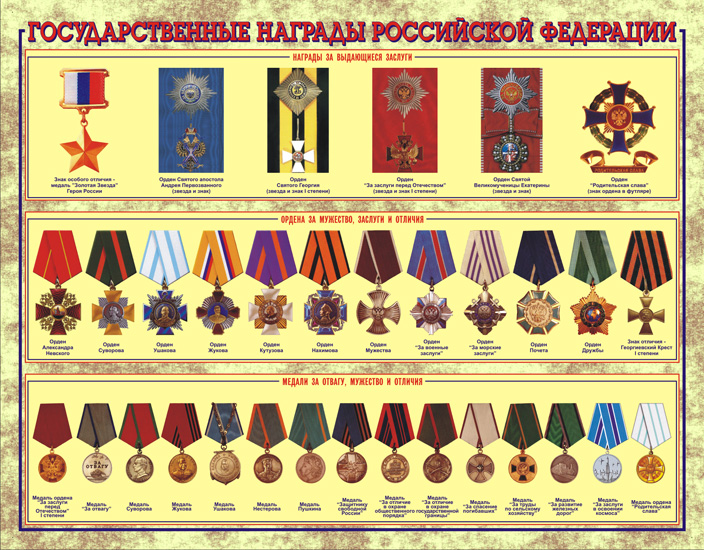